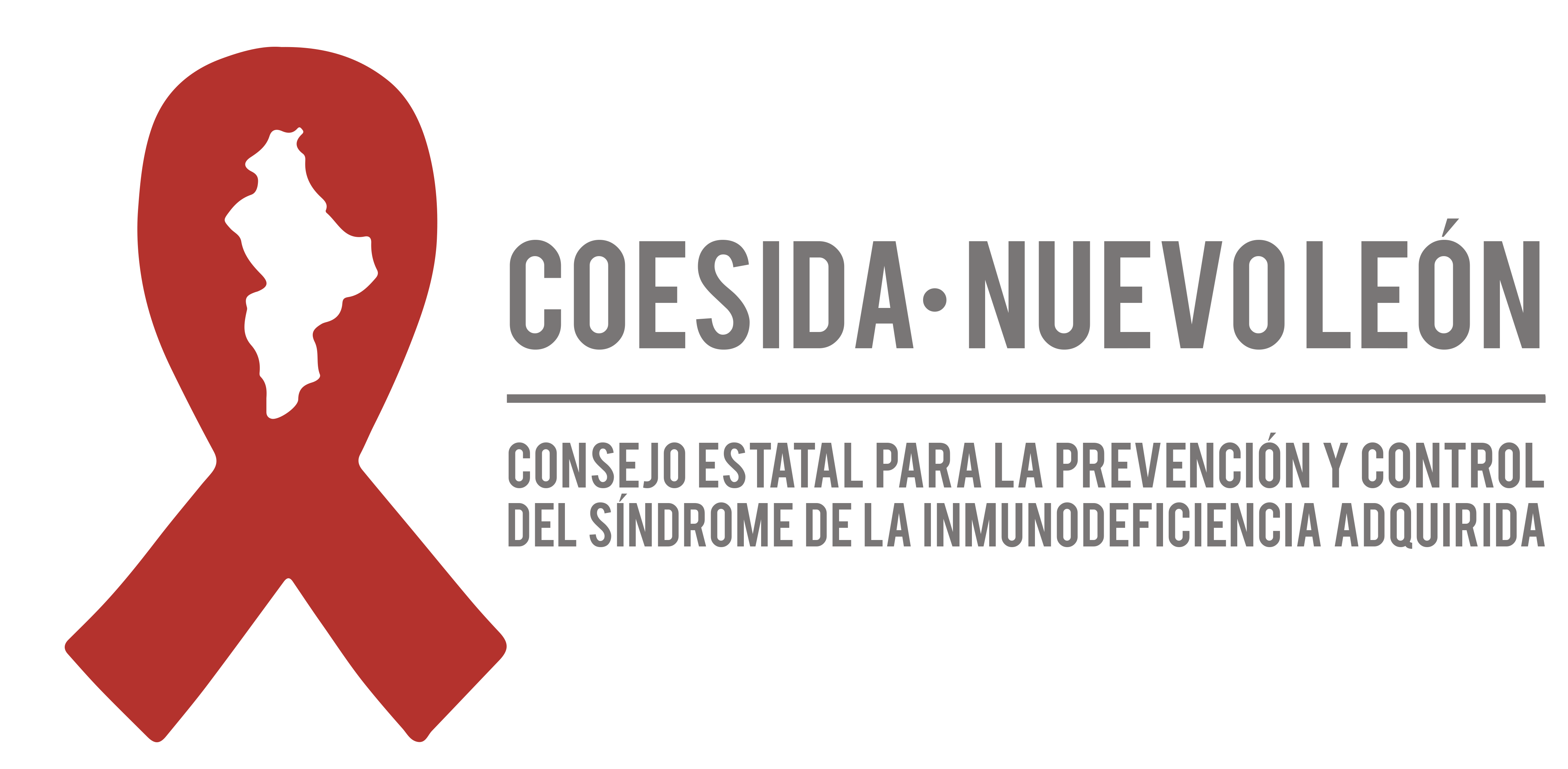 COESIDA
N  U  E  V  O   L  E  Ó  N
2 0 2 3
Detecciones
VHC 2023
Número de detecciones realizadas de VHC en el mes de ENERO  del 2023
Detecciones
VHC 2023
Número de detecciones realizadas de VHC en el mes de FEBRERO  del 2023
Detecciones
VHC 2023
Número de detecciones realizadas de VHC en el mes de MARZO   del 2023
Detecciones
VHC 2023
Número de detecciones realizadas de VHC en el mes de ABRIL   del 2023
Detecciones
VHC 2023
Número de detecciones realizadas de VHC en el mes de MAYO   del 2023
Detecciones
VHC 2023
Número de detecciones realizadas de VHC en el mes de JUNIO   del 2023
Detecciones
VHC 2023
Número de detecciones realizadas de VHC en el mes de JULIO   del 2023